Autism Advisors Forum
Chris Atherton – Senior Educational Psychologist, East Renfrewshire EPS
Annie McGauley – Depute Head Teacher, Carlibar Communication Centre
Agenda
9.15 – Parental experiences of working with professionals
10.00 – How positive is your communication? Part One
10.30 – Break
10.45 – How positive is your communication? Part Two
11.45 – Managing challenging situations with parents
12.30 – Lunch
1.15 – LegoTM 
2.00 – Managing challenging behaviour in ASD
3.15 – Finish
Parent 1 – HS
Parent 2 – AB
Parent 3 - MM
LEGO® Therapy
originated by Daniel LeGoff in the United States researched by Gina Owens (now Gina Gómez de la Cuesta) and colleagues at the Autism Research Centre, University of Cambridge
LEGO® Therapy encourages;
Communication and listening skills
Joint problem solving 
Following a set of rules
A common purpose 
Joint attention, 
Turn taking, 
Building things together!​
[Speaker Notes: LEGO® Therapy encourages autistic spectrum children to communicate with one another and solve a problem by building in pairs or groups of three, according to set rules
  The “engineer” gives verbal descriptions of the pieces needed and directions for assembling them​
​
The “builder” follows his directions, collects and puts the pieces together​
​
There is much checking back and forth between the plan and the creation​
​
Roles are then switched so they both have a chance to be “engineer” and “builder
 The “engineer” describes the instructions​
​
The “supplier” finds the correct pieces​
​
The “builder” put the pieces together​
​
After a time, they swap roles

This division of labour with a common purpose allows children to practice joint attention, turn taking, sharing, joint problem solving, listening and general social communication skills
Build things together!​
​
If you break it you have to fix it or ask for help to fix it.​
​
If someone else is using it, don’t take it - ask first.​
​
Use indoor voices - no yelling.​
​
Keep your hands and feet to yourself.​
​
Use polite words.​
​
Clean up and put things back where they came from.​
​
Don’t put LEGO® bricks in your mouth.

The therapist’s role is not to point out specific social problems or give solutions to social difficulties, rather to highlight the presence of a problem and help children to come up with their own solutions.​
​
Solutions that children have come up with are practised until they can do it, and the therapist can remind children of strategies in the future if similar difficulties arise.
‘‘LEGO Helpers’’ are able to find bricks and sort them into their correct colours.​
​
‘‘LEGO Builders’’ are able to build models in a group and design freestyle models with adult help.​
​
‘‘LEGO Creators’’ are able to build models in groups and design freestyle models in pairs without adult help.]
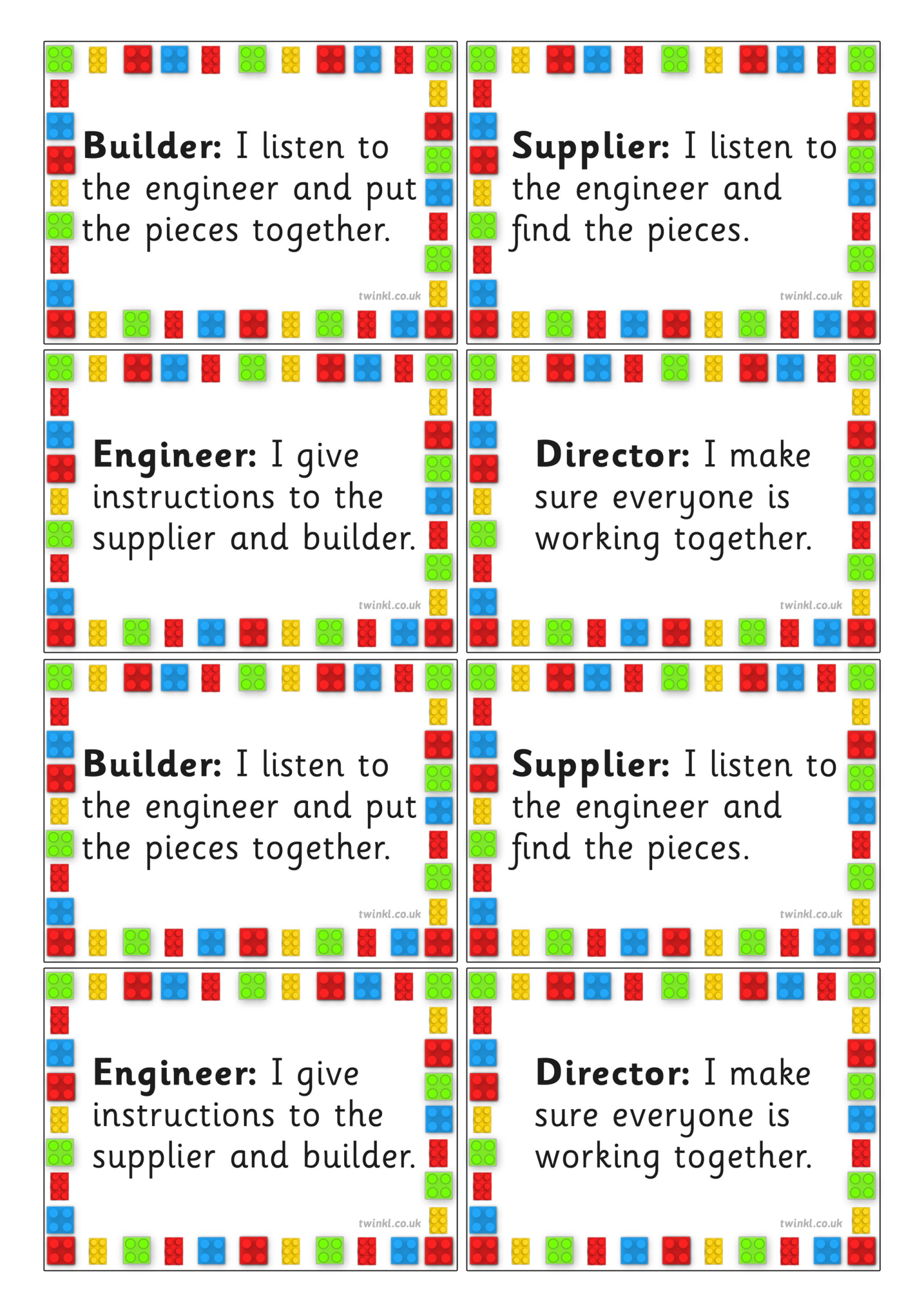 Roles
PAIRS
 The “engineer” gives verbal descriptions  of the pieces needed and directions for assembling them​

The “builder” follows his directions, collects and puts the pieces together​
​
GROUPS of 3
​
 The “engineer” describes the instructions​

The “supplier” finds the correct pieces​

The “builder” put the pieces together​
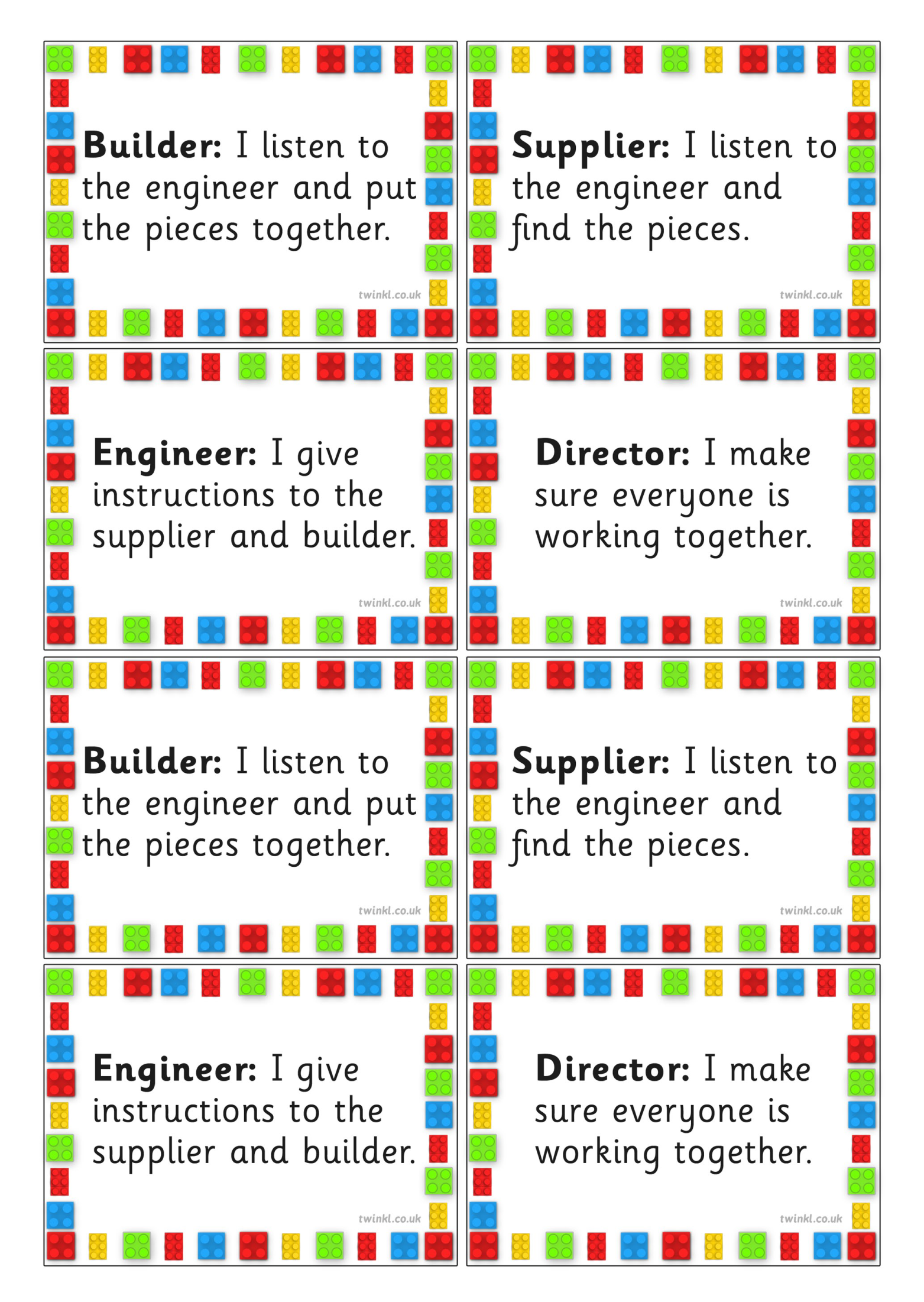 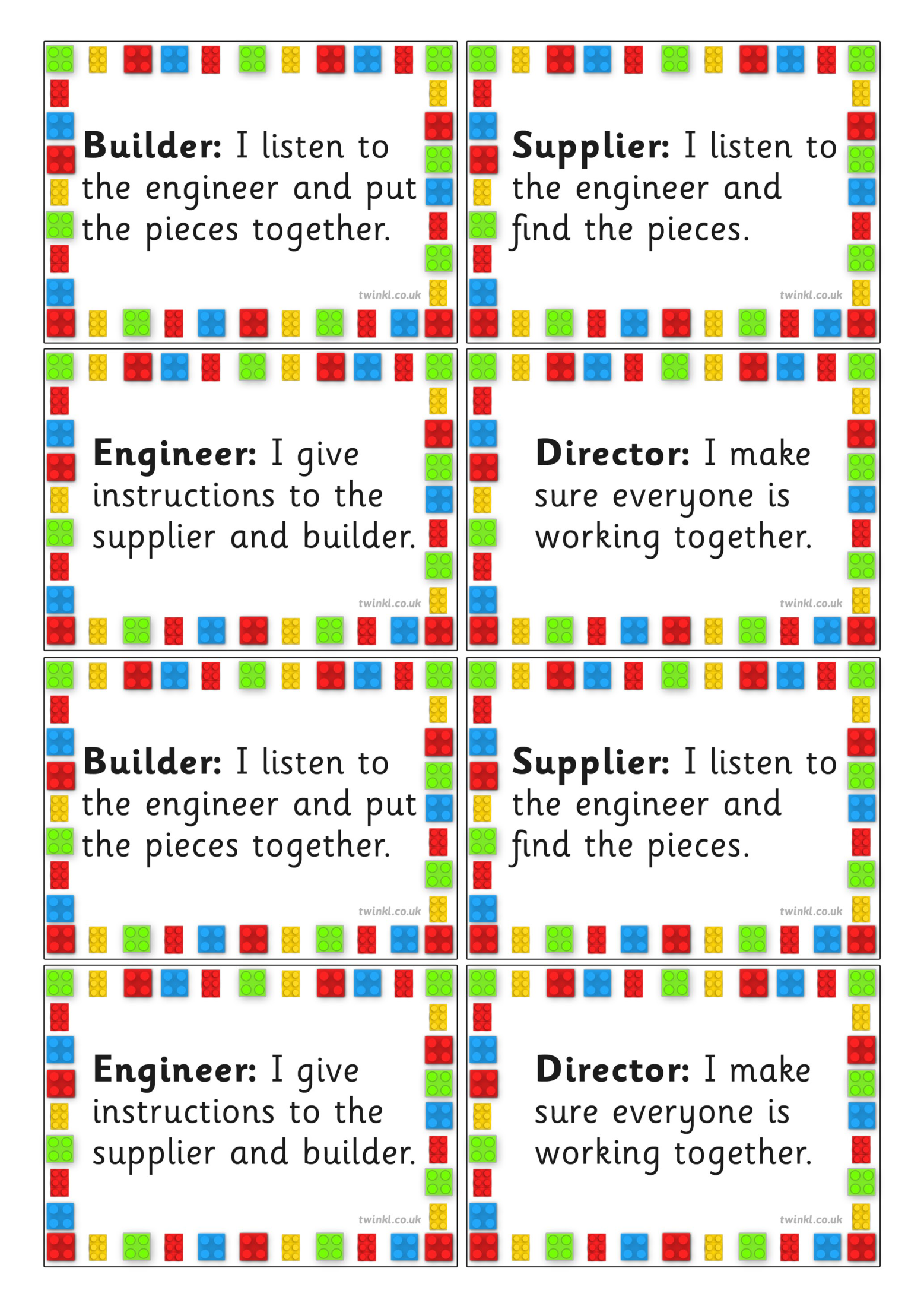 Rules
If you break it you have to fix it or ask for help to fix it.​

If someone else is using it, don’t take it - ask first.​

Use indoor voices - no yelling.​

Keep your hands and feet to yourself.​

Use polite words.​

Clean up and put things back where they came from.​

​Don’t put LEGO® bricks in your mouth.
The cup contains 14-20 pieces with a matching pair of each piece. 
Divide the Legos up so that each partner has the same exact pieces. 
Place a divider between you… 
One partner (ENGINEER) build something with the Legos.
  
Once partner A (ENGINEER) has finished 
building, explain how to build the Lego creation
to partner B (BUILDER) using only verbal cues. 
Once Partner B (BUILDER) has finished, Partner A (ENGINEER) look to see if there were any 
mistakes. 
Now reverse roles. 

Give a creation for the Builder to describe.
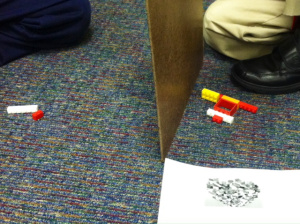 therapist’s role
​Don’t point out specific social problems or give solutions, rather to highlight the presence of a problem and help children to come up with their own solutions.​
​
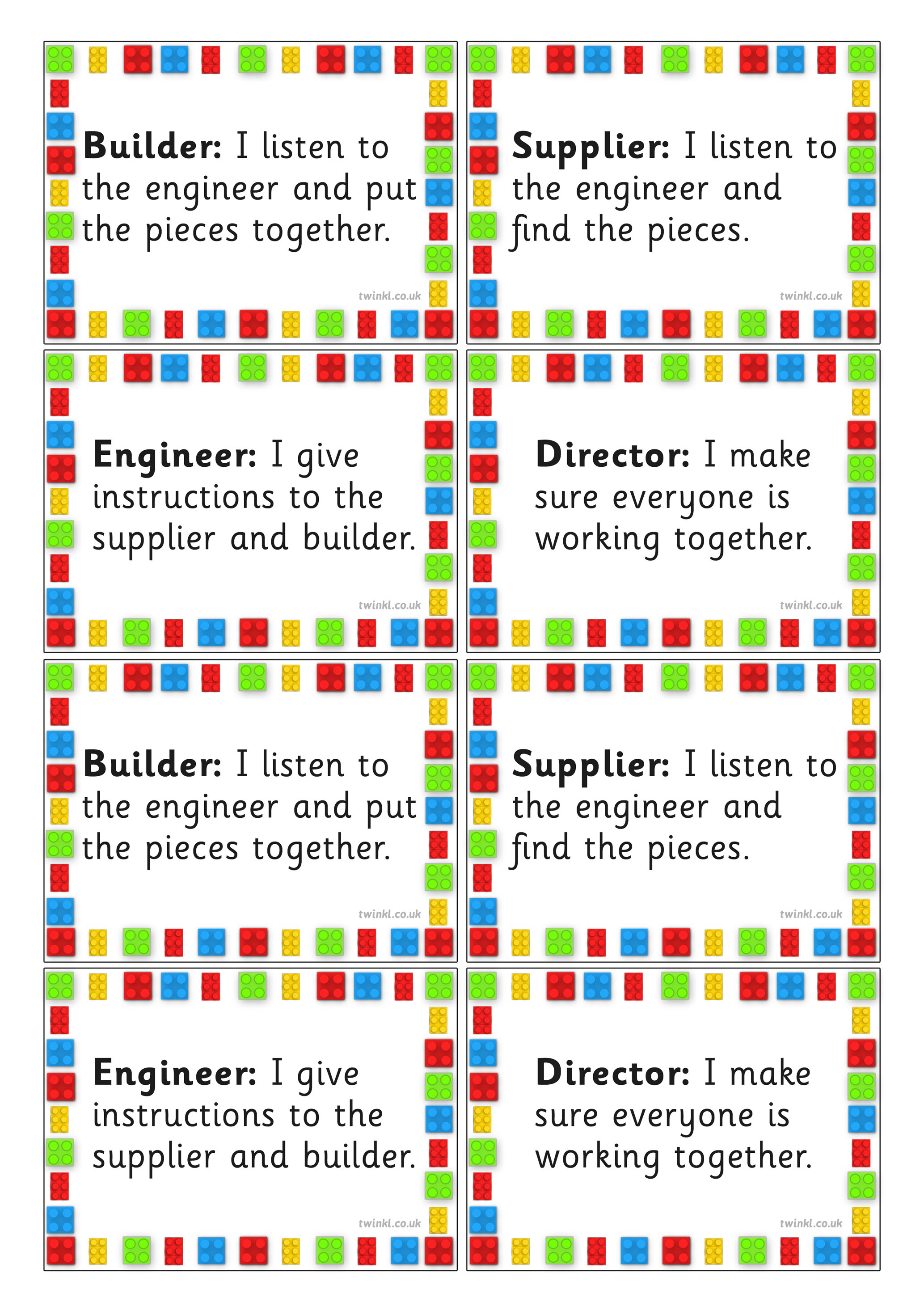